scrabbling
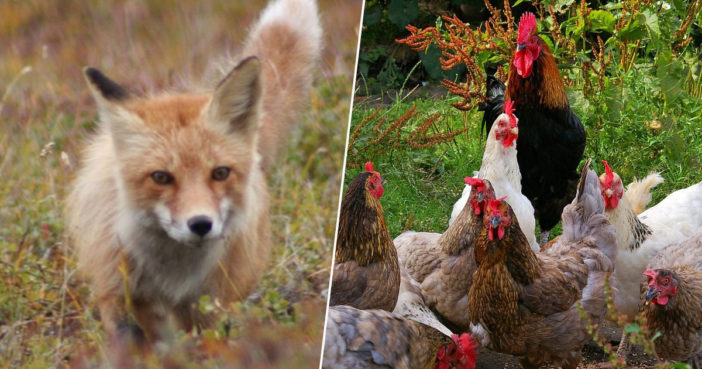 to run frantically or without direction
romp
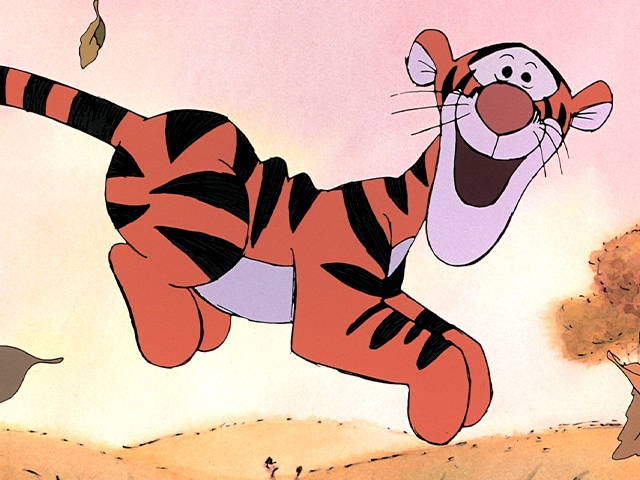 to play or jump with excitement
retractable
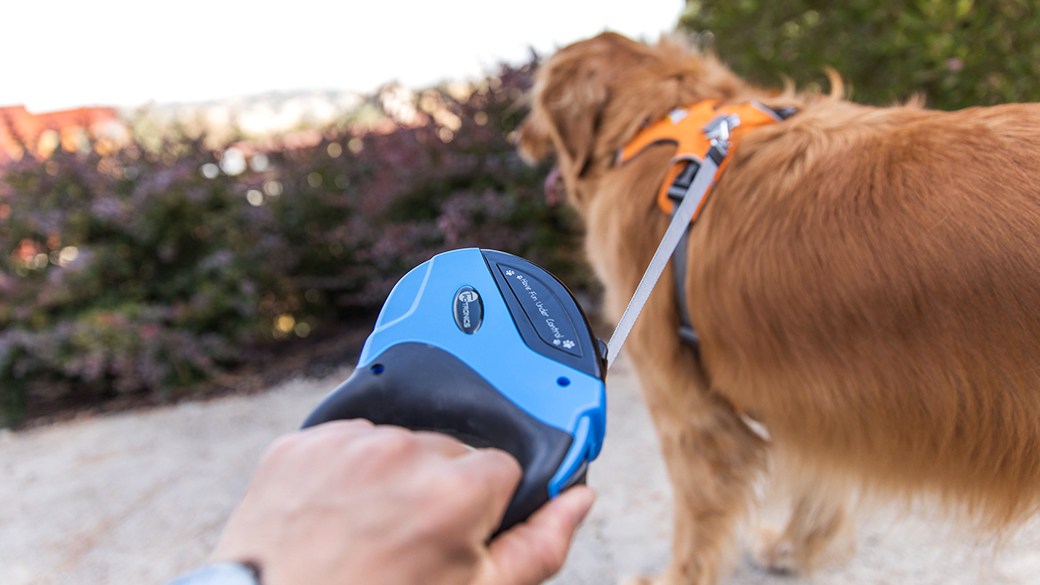 able to be pulled back, sometimes by pushing a button
reap
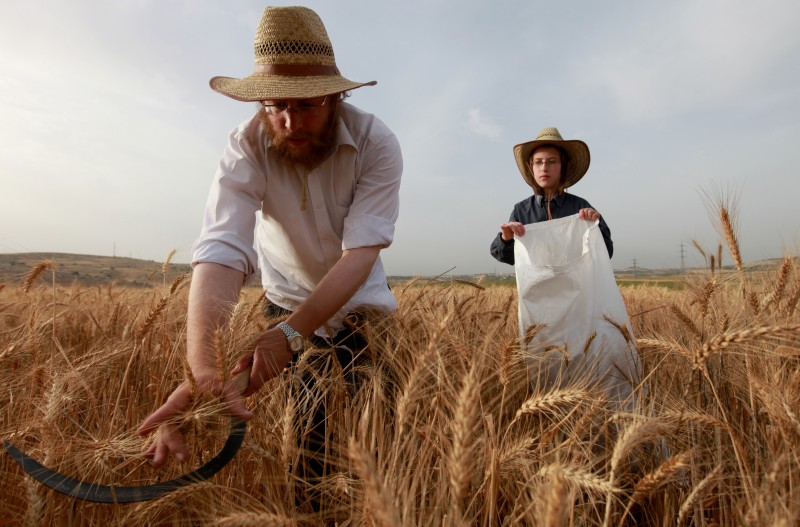 to cut down and gather; harvest a crop
intercept
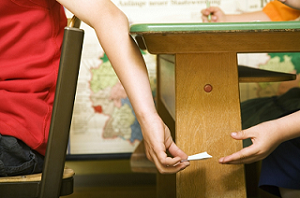 to stop something from continuing in a direction
operation
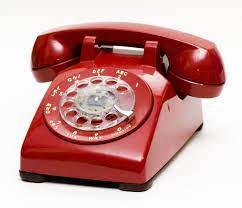 the act or way of working
administered
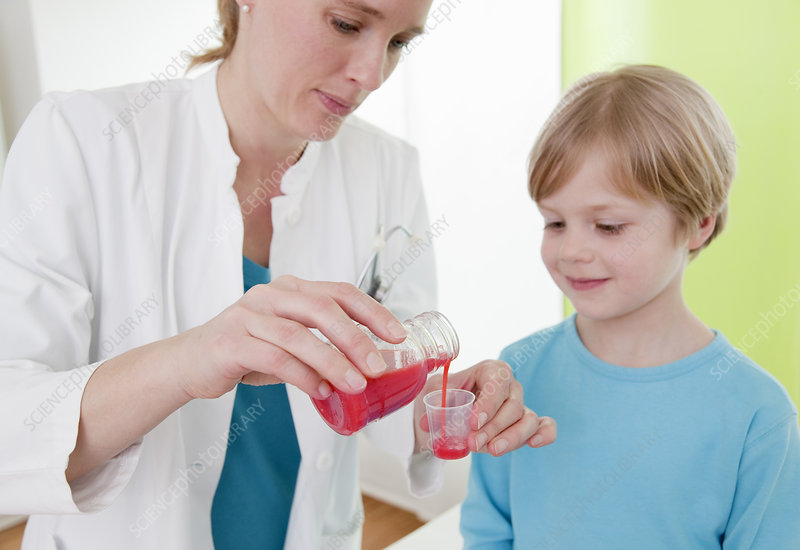 to give or provide
lush
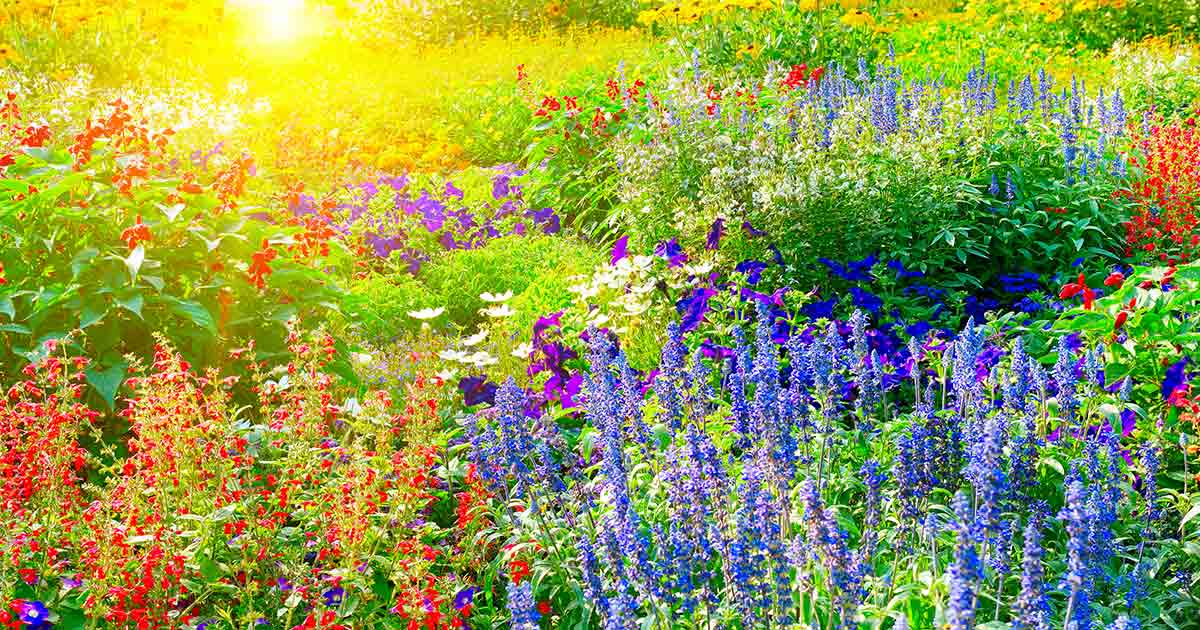 thick, full
hefted
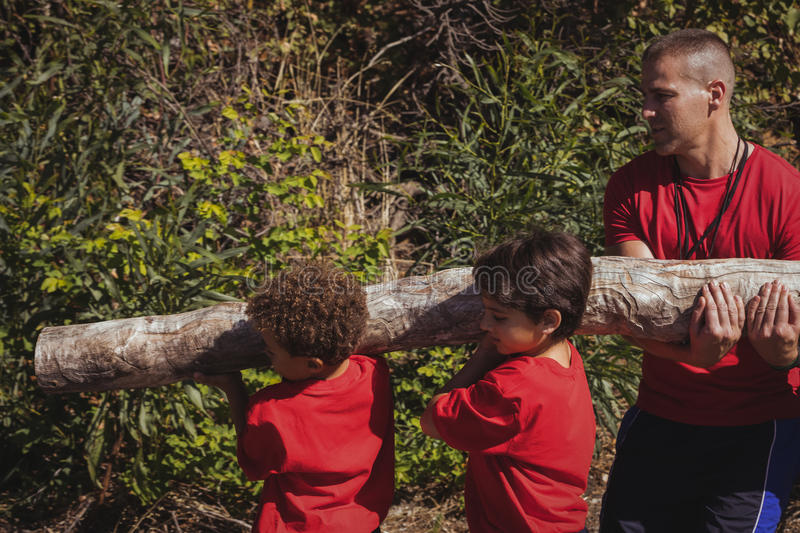 to struggle to lift something heavy
spigot
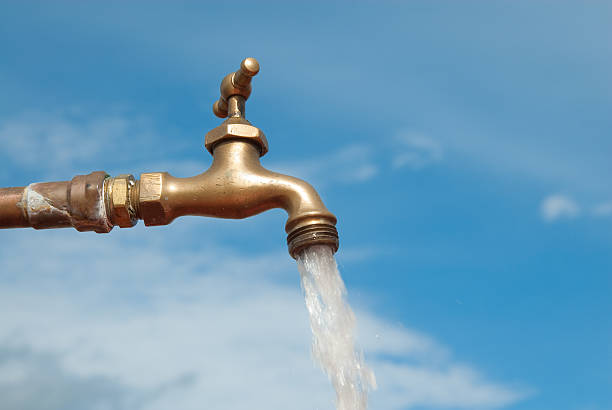 a faucet from which water flows
cull
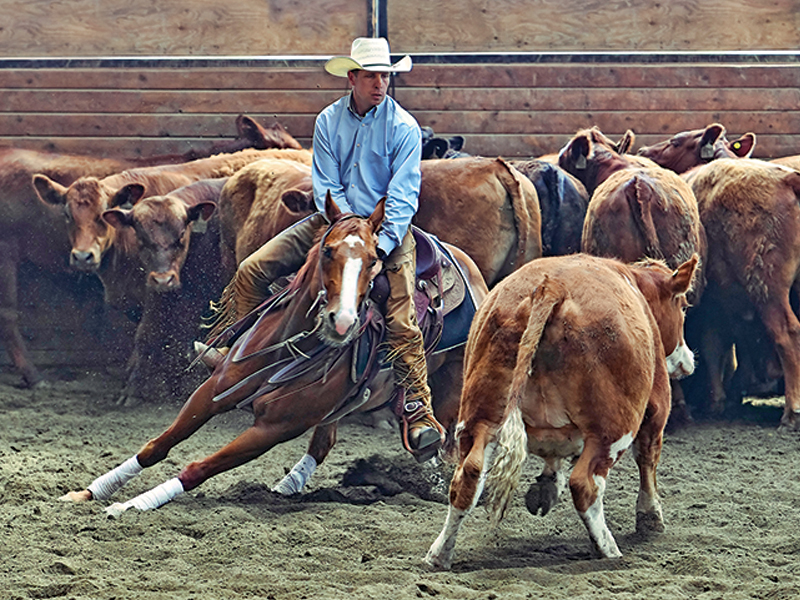 to remove, reduce
rolling
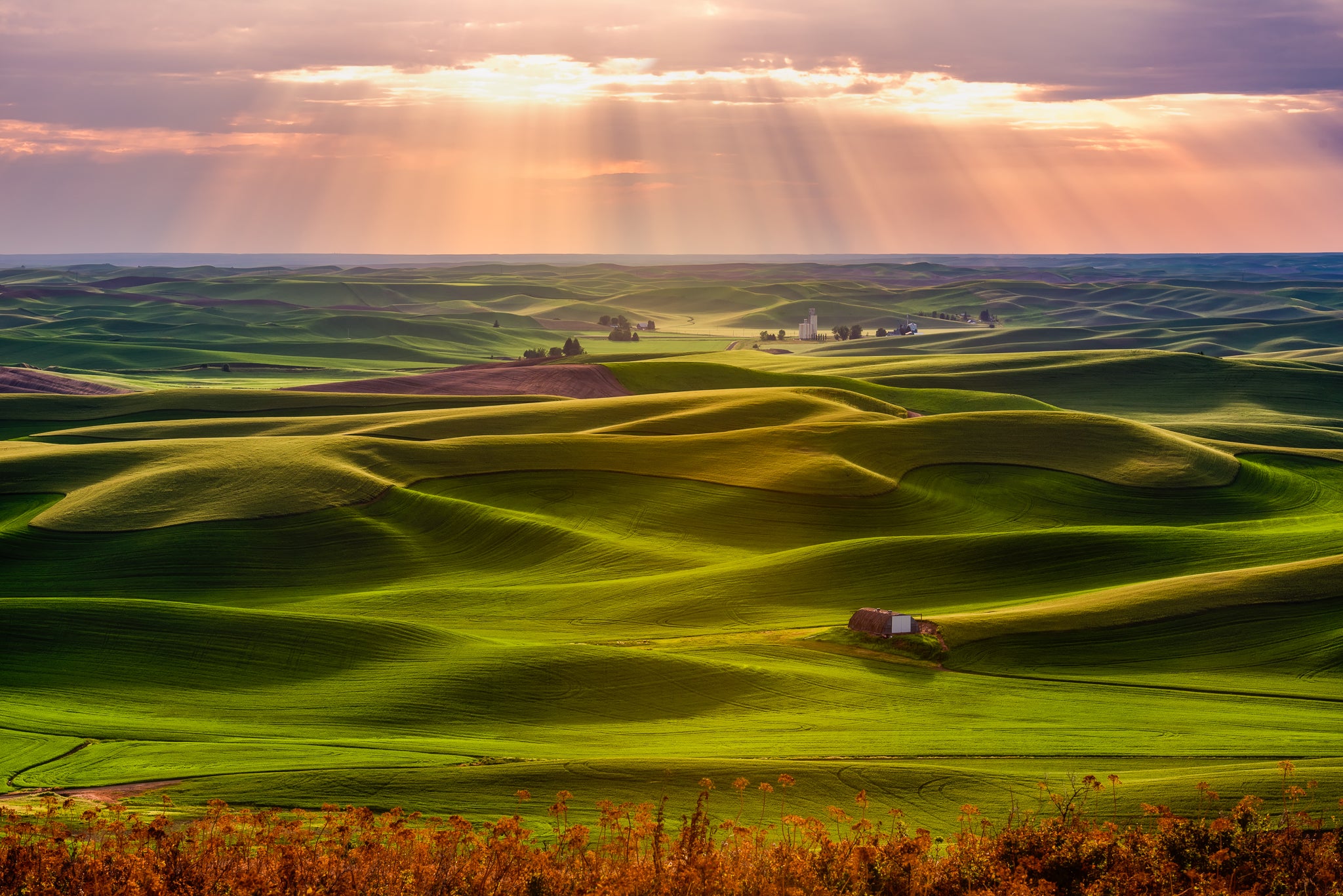 a rising and falling pattern like a wave